Пряные овощи
Химический состав: витамин С, эфирные масла, минеральные вещества, белки, сахара.
	       
	 чабер                                                                   базилик
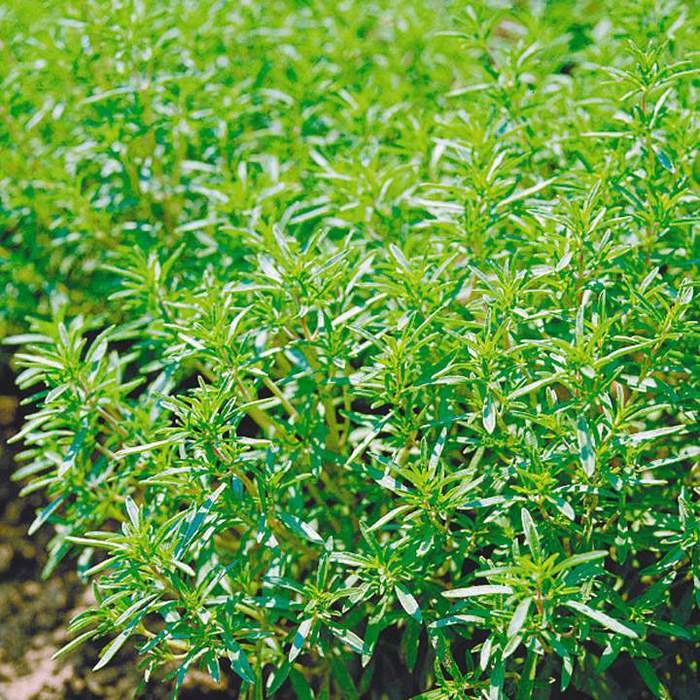 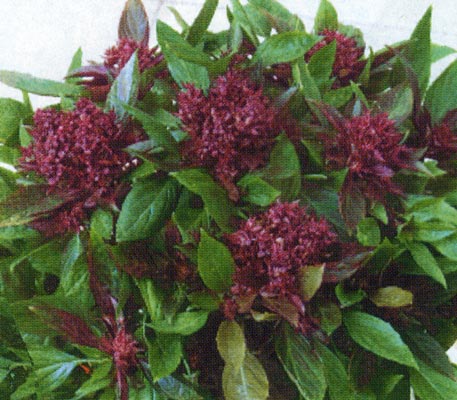 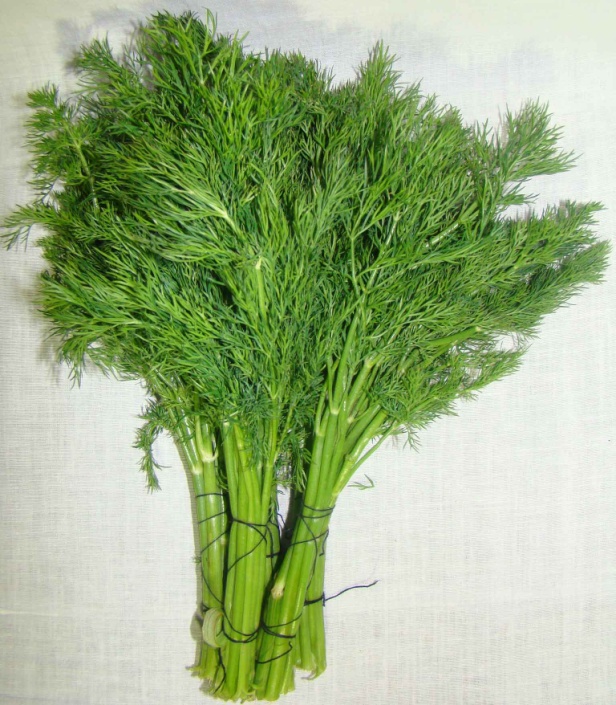 Укроп
В виде молодой зелени используют как приправу к салатам, супам, вторым блюдам.

В стадии цветения и зрелый используют при посоле и мариновании овощей.
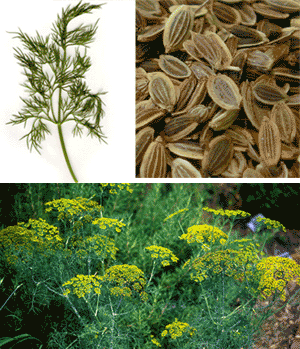 Эстрагон
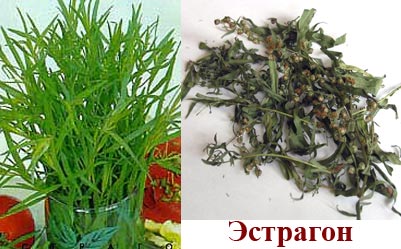 Многолетнее растение с анисовым запахом. В пищу употребляют листья и молодые стебельки. 

Используют для салатов, как приправу к мясным и рыбным блюдам, при солении и мариновании.
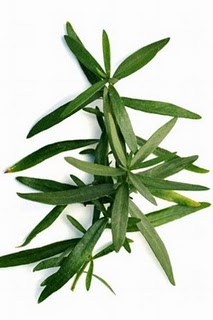 Майоран
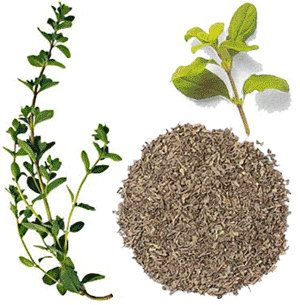 Зелень многолетнегорастения используют для ароматизации чая, уксуса, при засоле овощей, дляприготовления восточныхразличных национальныхблюд.
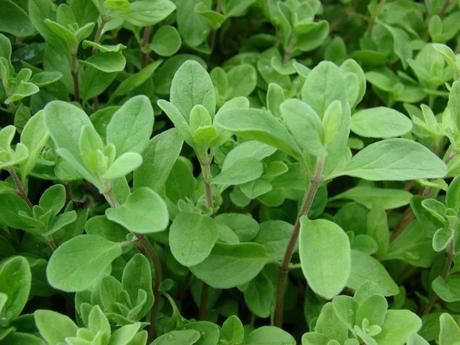 Кориандр (кинза)
Однолетнее растение. В пищу употребляют листья.
Используют как приправу к овощным и мяснымблюдам,	обладает приятным запахом.
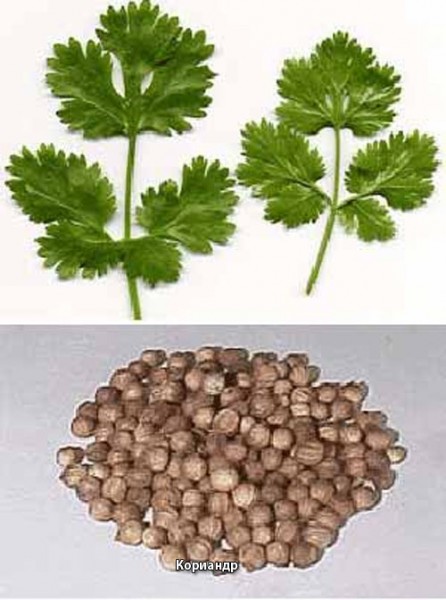 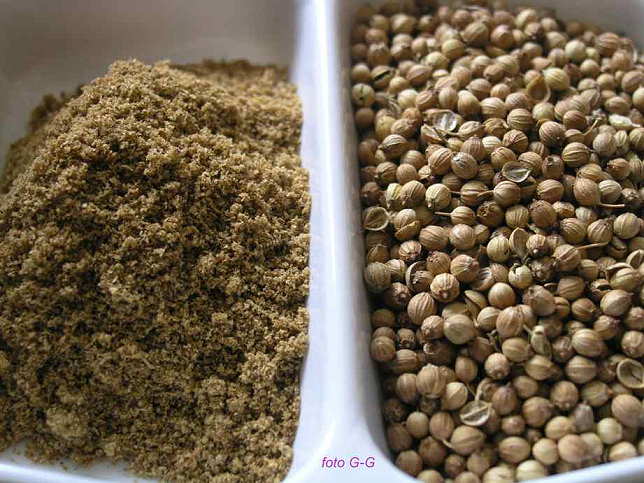 Чабер
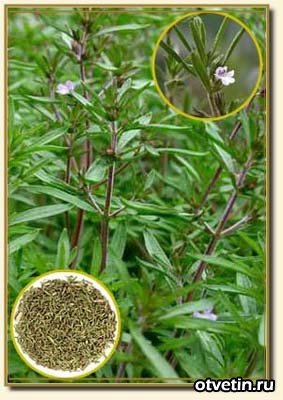 Однолетнее растение,обладающее сильнымприятным запахом.



       

                                                             Используют как приправу                                                         к салатам, мясу, рыбе,                                                         грибам, при мариновании  
                                                              и засоле огурцов.
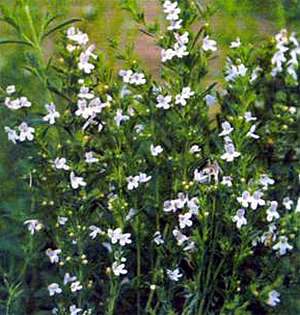 Базилик
Травянистое растение, 
                                                                     имеющее приятный  
                                                                     перечный, мятный
                                                                     или лимонный аромат.






Используют как приправу к
	мясным, овощным и рыбным
	блюдам.
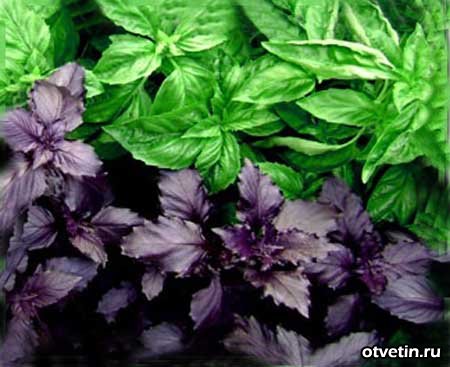 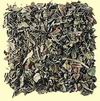 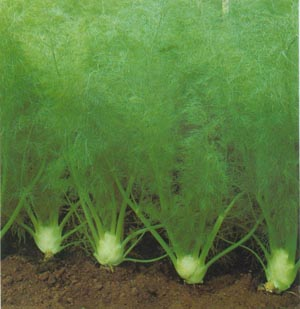 Фенхель
Растение представляет собой белое круглое образование в виде кочанчика с толстыми стеблями, сложно-перистыми листьями ицветами, собранными в зонтик. На вкус сладковатый с запахом аниса.
Используют как приправу к салатам, мясным блюдам,фаршируют различныминачинками.
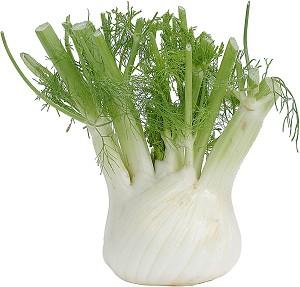 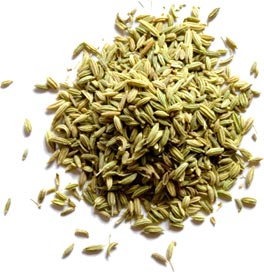 Требования к качеству
Зелень должна поступать свежей, чистой с нежными    зелеными листьями.
Допускается  2% (от массы) стеблей с пожелтевшими,
	увядшими,	помятыми, загрязненными листьями.
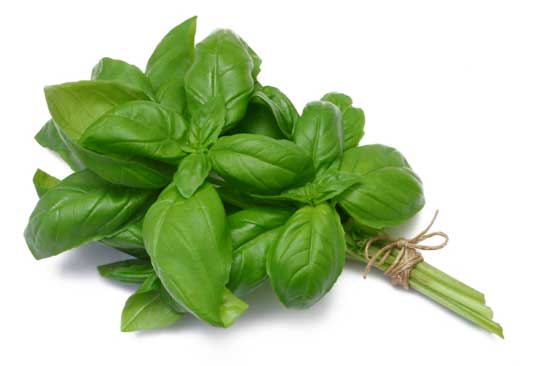 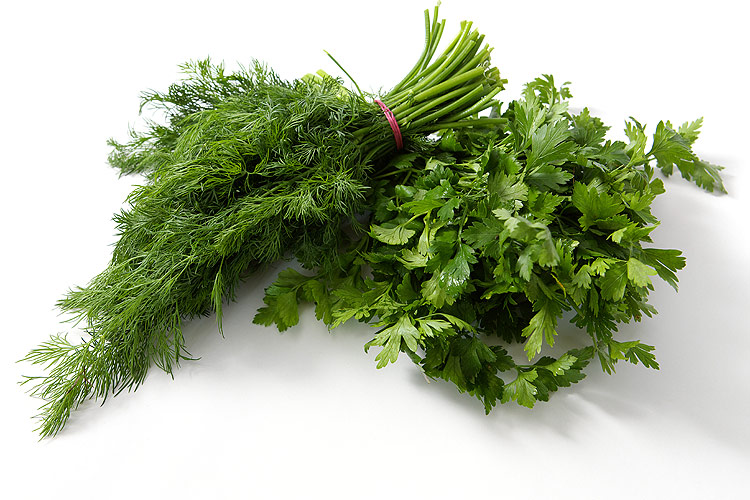 Упаковка и хранение
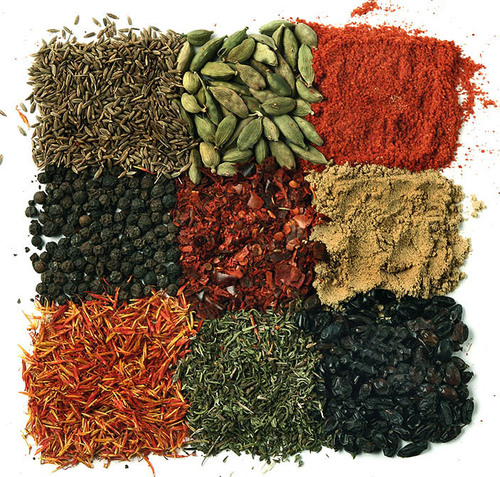 Овощи   упаковывают   в   ящики, корзины по 10 кг,
	в пакетики по 10-15 гр.
Хранят при t 4 С и относительной влажности   воздуха   90-95%,   не более 
     1-2  дней, т.к. они быстро
	увядают.
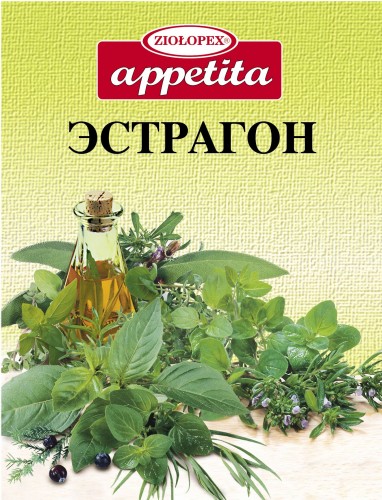 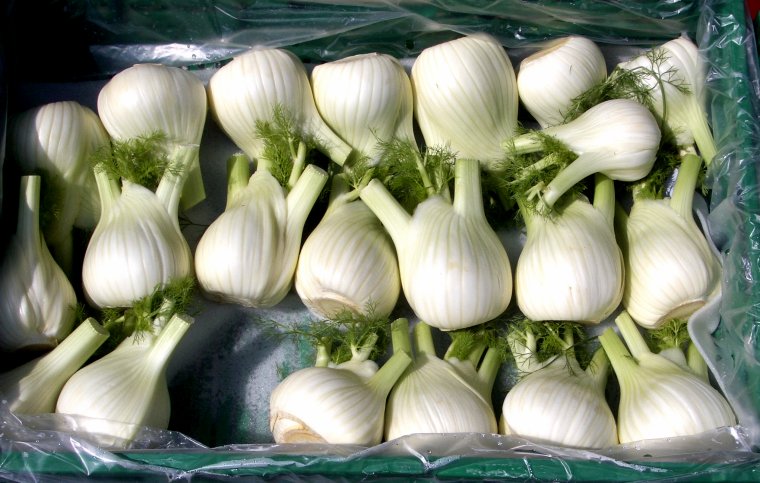